Dial in:  (415) 930-5321
Access Code: 714-139-835
Slides in “Handout” Tab
R&D Committee Workshop Series:Convened Committee Review vs. Designated Review
Moderated by: 
Soundia Duche, MA, MS				
Chief, Education & Training			
ORPP&E
December 19, 2019
Introductions
Dial in:  (415) 930-5321
Access Code: 714-139-835
Slides in “Handout” Tab
Laurie Grevious, Program Specialist, RDC Coordinator, Grants Administrator, Records Manager, Rocky Mountain VAMC
Paska Permana, PhD, Research Health Scientist, Human Research Protection Program Officer, Phoenix VA Health Care System
Objectives
Dial in:  (415) 930-5321
Access Code: 714-139-835
Slides in “Handout” Tab
Discuss requirements for the review and approval of VA research by designated review
Discuss requirements for the review and approval of VA research by the convened R&D Committee
Review sample tools that can assist the R&D Committee in executing these responsibilities
R&D Committee Membership Requirements
R&D Committee must consist of at least five voting members to include
At least two voting members from the VA medical facility’s staff who have major patient care or management responsibilities
At least two voting members who are VA investigators actively engaged in major R&D programs or who can provide R&D expertise
R&D Committee membership must reflect the types of research being conducted at the facility
All members of the R&D Committee must hold VA appointments (permanent, term, IPA, or WOC)
R&D Committee Review Pathways
Designated review 
Performed by the Chair, R&D Committee or a voting member designated by the Chair
Permitted in specific instances outlined in VHA Directive 1200.01 paragraph 9e
Convened committee review
Quorum required in order to conduct official business
A primary reviewer system or one or more members of the R&D Committee can be used to review the protocol
Designated Review
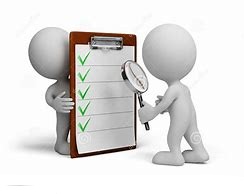 What is Designated Review?
R&D Committee reviews and approves activities outside of a convened meeting
Review conducted by the Chair, R&D Committee or a voting member designated by the Chair
The convened R&D Committee does not review and approve the activity
Final approval must be reported at the next meeting of the convened R&D Committee and be included in the meeting minutes
The designated reviewer can approve and require modifications to secure approval, but cannot disapprove a research study
Can also refer study to the convened board for review
Which Activities can be Approved by Designated Review?
Per VHA Directive 1200.01 paragraph 9e, the following activities may be approved by designated review:
Minor changes to a protocol required by the R&D Committee, following full board review
Final approval of protocols approved contingent on the full approval of a subcommittee if the subcommittee had not required major changes (as defined in local SOPs) to the protocol since the R&D Committee conducted its review
Final approval for protocols contingent upon completion of the PO and ISSO review
Which Activities can be Approved by Designated Review (cont.)?
Exempt human subjects research protocols and protocols approved by expedited review by the IRB
Subsequent actions that require R&D Committee review (e.g. amendments and continuing reviews) can be approved by designated review
Single patient expanded access protocols approved by the IRB Chair or another appropriate IRB voting member
Protocols that do not involve human subjects, biosafety level (BSL-3) or higher containment, use of select agents or non-exempt quantities of select toxins, United States Department of Agriculture (USDA)-regulated animal species, or any animal research involving more than momentary pain or distress to animals
Subsequent actions that require R&D Committee review (e.g. amendments and continuing review) can be approved by designated review
Documenting Designated Review
How does your facility document designated review?
Sample R&D Committee Initial Reviewer Template
Sample R&D Committee Designated Reviewer Checklist with Conditions
Designated review approval date
The activity is approved on the date of final approval by the designated reviewer, i.e. once all changes requested have been made and confirmed
Approval by designated review = R&D Committee approval
Implementing Designated Review
Convened R&D Committee Review
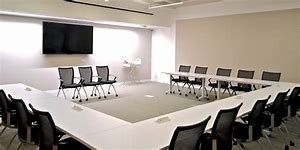 The Convened R&D Committee Meeting
Preparing for the meeting
A quorum must be present to conduct official business at a convened meeting
Sample R&D committee pre-meeting checklist
Conducting the meeting
Sample R&D committee agenda template
Post-Meeting Activities
Sample R&D committee post-meeting checklist
Sample combined ACOS/R&D Committee approval letter
R&D Committee Meeting Minutes
Minutes must be documented and include:
list of all voting members, the category of their membership, and whether they are present or absent, and any other attendees
name of any alternates voting in place of a member and the voting member being replaced
presence of a quorum
actions taken by the R&D Committee to include the type of action and vote on the action (incl. # voting for, against, and abstaining)
names of any members recused from the vote and whether the individual was present during the discussion
Sample R&D committee meeting minutes template
R&D Committee Meeting Minutes (continued)
Distribution of minutes to facility leadership council (i.e. the Executive Leadership Committee/Council for the VA Facility):
Typically composed of the Medical Center Director, the Associate Medical Center Director, Chief of Staff, and Nurse Executive.
Closing Thoughts
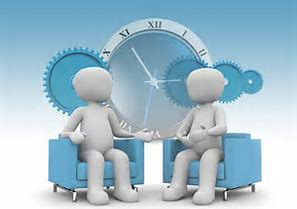 Contact Information
Laurie Grevious								
Program Specialist							
RDC Coordinator/Grants Administrator/Records Manager 	
Rocky Mountain Regional VAMC		 			
E-mail:  laurie.grevious@va.gov	
				
Paska A. Permana, PhD
Research Health Scientist
Human Research Protection Program Officer
Phoenix VA Health Care System
E-mail:  paska.permana@va.gov
Questions
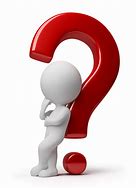 Availability of Recording
A recording of this session and the associated handouts will be available on ORPP&E’s Education and Training website approximately one week post-webinar
An archive of all ORPP&E webinars can be found here:  https://www.research.va.gov/programs/orppe/education/webinars/archives.cfm
Research and Development Committee Workshop Series
Important Links
Revised Common Rule (published January 19, 2017)
Pages 7259 to 7274 contain the Text of the Final Rule
VHA Directive 1200.05
VHA Directive 1200.01
ORD Policies and Guidance Documents
ORPP&E Cyberseminars